Lab Seminar
Intelligent Information Processing Lab
2023.11.15.
Myeonghoe Lee
연구
주제 : 저해상도 이미지 객체 탐지 성능 향상


진행 상황

    [Super Resolution]
    - PULSE paper & code review, code test

    [Object Detection]
    - R-CNN, faster R-CNN review
    - YOLO v5 ~ v8 review
    - Cyclist dataset(저해상도 image dataset)에 대한 각 model의 성능 비교 진행 중


Contribution : Super Resolution
                   “기존 paper의 GAN model을 Diffusion model로 바꿨을 때 성능이 더 좋았다.”
2
Plan
- PULSE의 image generation model = StyleGAN 
  → diffusion으로 바꾼 뒤, 성능 비교할 계획. 

- PULSE가 아닌 다른 SR method 성능 확인 및 PULSE와의 비교
Super
Resolution
- MS COCO, CIFAR, ImageNET 등으로 data sampling.

- SR쪽의 diffusion method 결과가 나오면, 
  해당 method로 저해상도 dataset에 대해 해상도를 올린 뒤
  각각 R-CNN, YOLO로 객체 탐지 test 진행할 예정.
Object
Detection
3
졸업논문
여러 task를 사용하여 특정 조합 성능 비교

각 데이터를 이용해서 classification  어떤 조합의 데이터 사용시 가장 높은 성능   
 
Video  Image(Full frame / 2 = Image)
Audio  1D, 2D(MFCC, Mels)
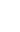 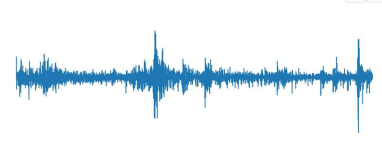 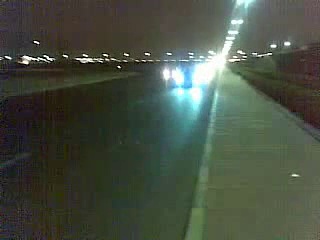 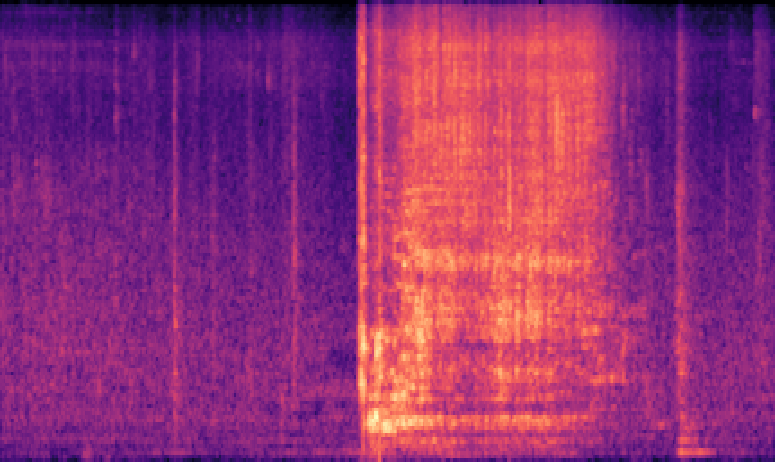 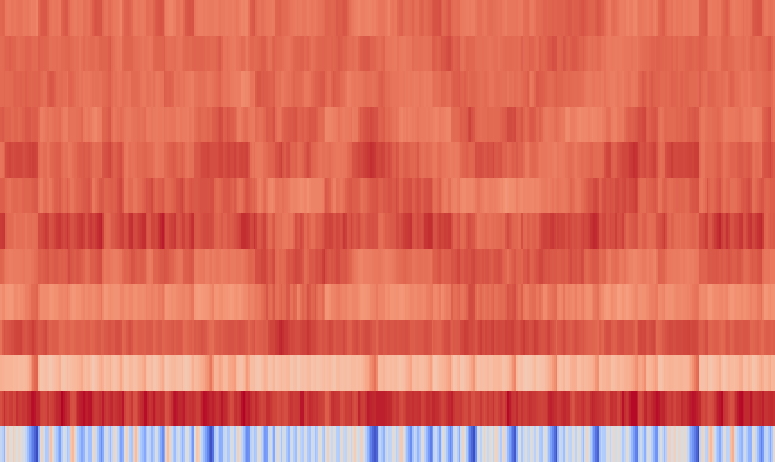 Video frame
1D data
Mels
MFCC
4
Model
5
관련 내용
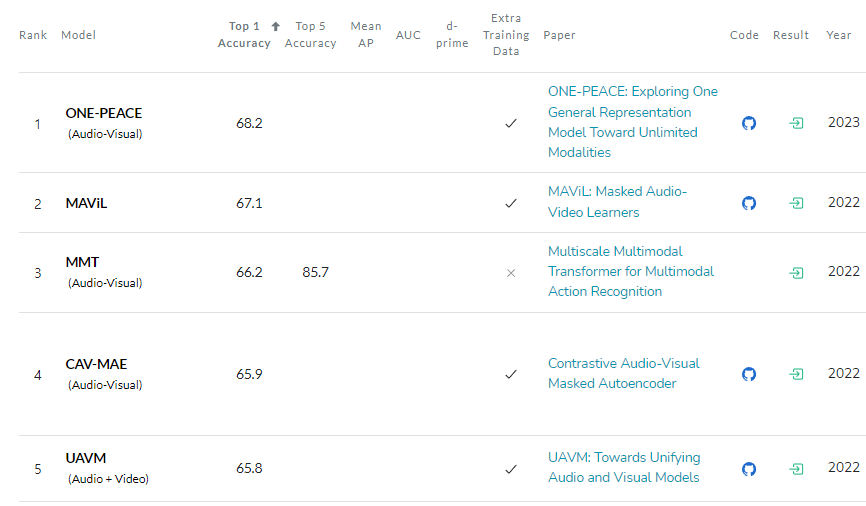 6
졸업논문
VQA 관련 공부  text graph 관련 연구
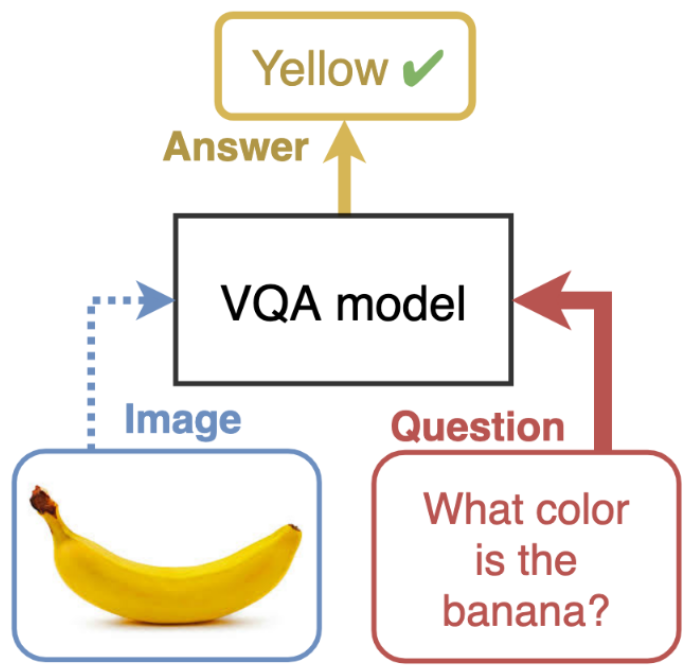 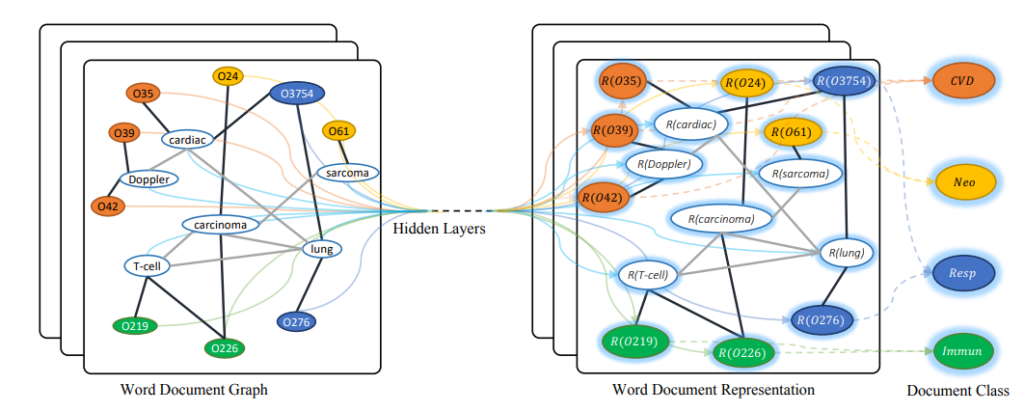 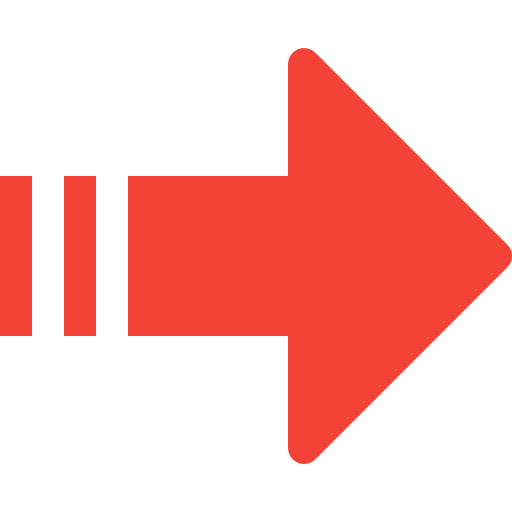 7
Text graph 관련
문맥 이해의 한계 : 긴 문장이나 복잡한 문맥에서 정확한 의미 파악 어려움

데이터 부족 문제 : 특정 도메인이나 작업에 대한 충분한 양의 텍스트 데이터 수집 어려움

다양성 부족 : 다양한 언어, 문체, 주제에 대한 이해력이 떨어질 수 있음

지식 범위의 한계 : 새로운 정보나 동향에 대한 최신 정보 학습 어려움

감정 및 미묘한 의미 처리의 어려움 :  유머, 언어유희, 은유 등 이해하는데 한계 존재




 본 한계점들을 개선 및 극복하는 연구
8
심사일정
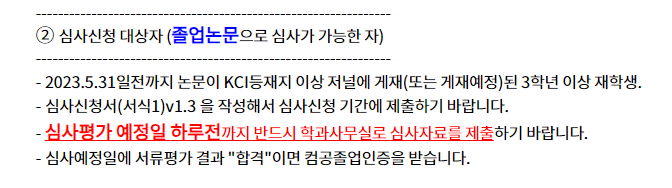 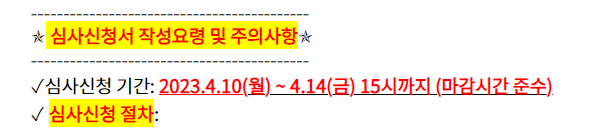 9